Особенности преподавания китайского языка в Бала Сити
Глушкова С.Ю.
К.ф.н. кафедра алтаистики и китаеведения  ИМОИиВ КФУ
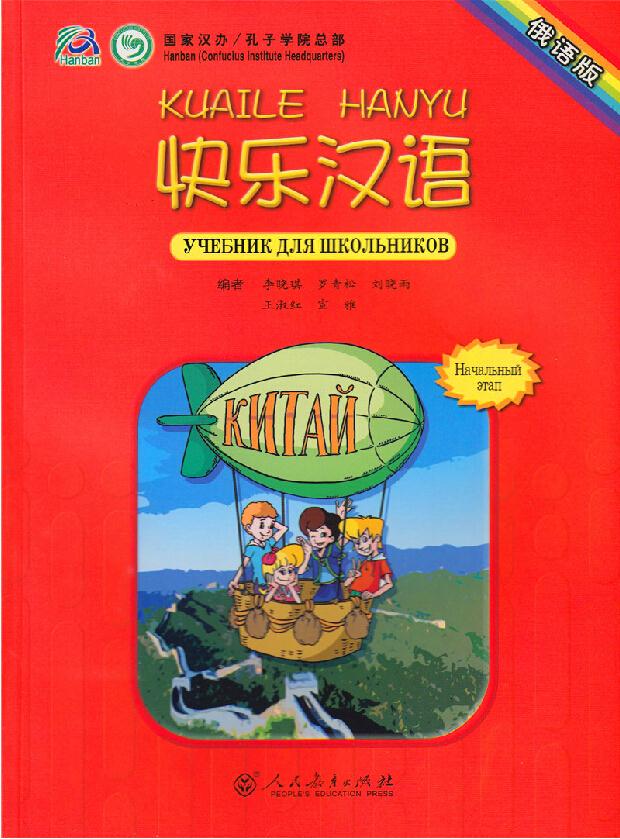 УМК
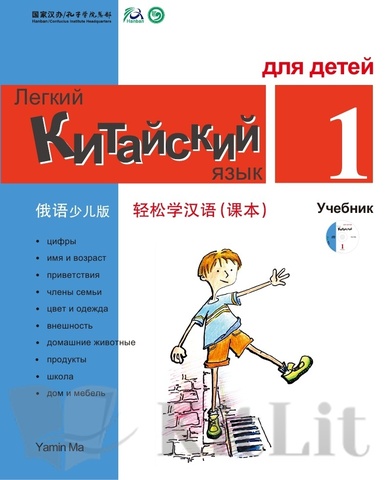 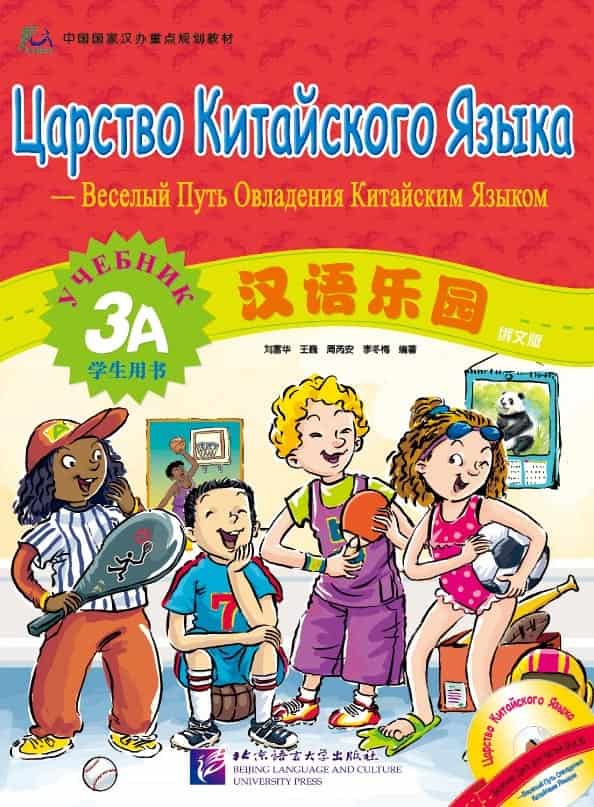 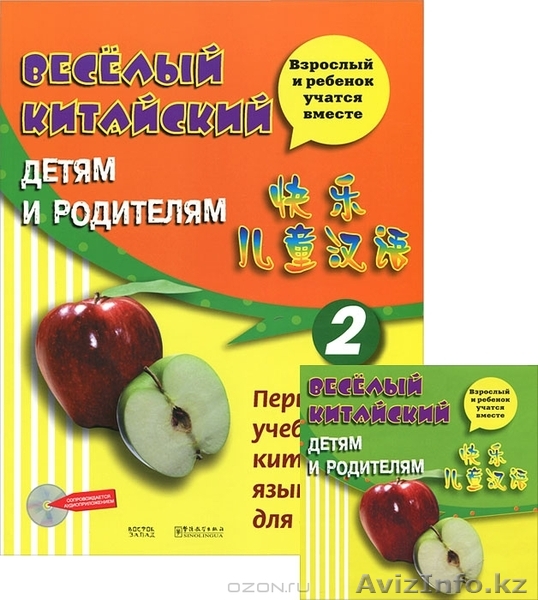 Домашнее задание
Работа с родителями
Мотивация детей
Первый месяц обучения
Мотивация
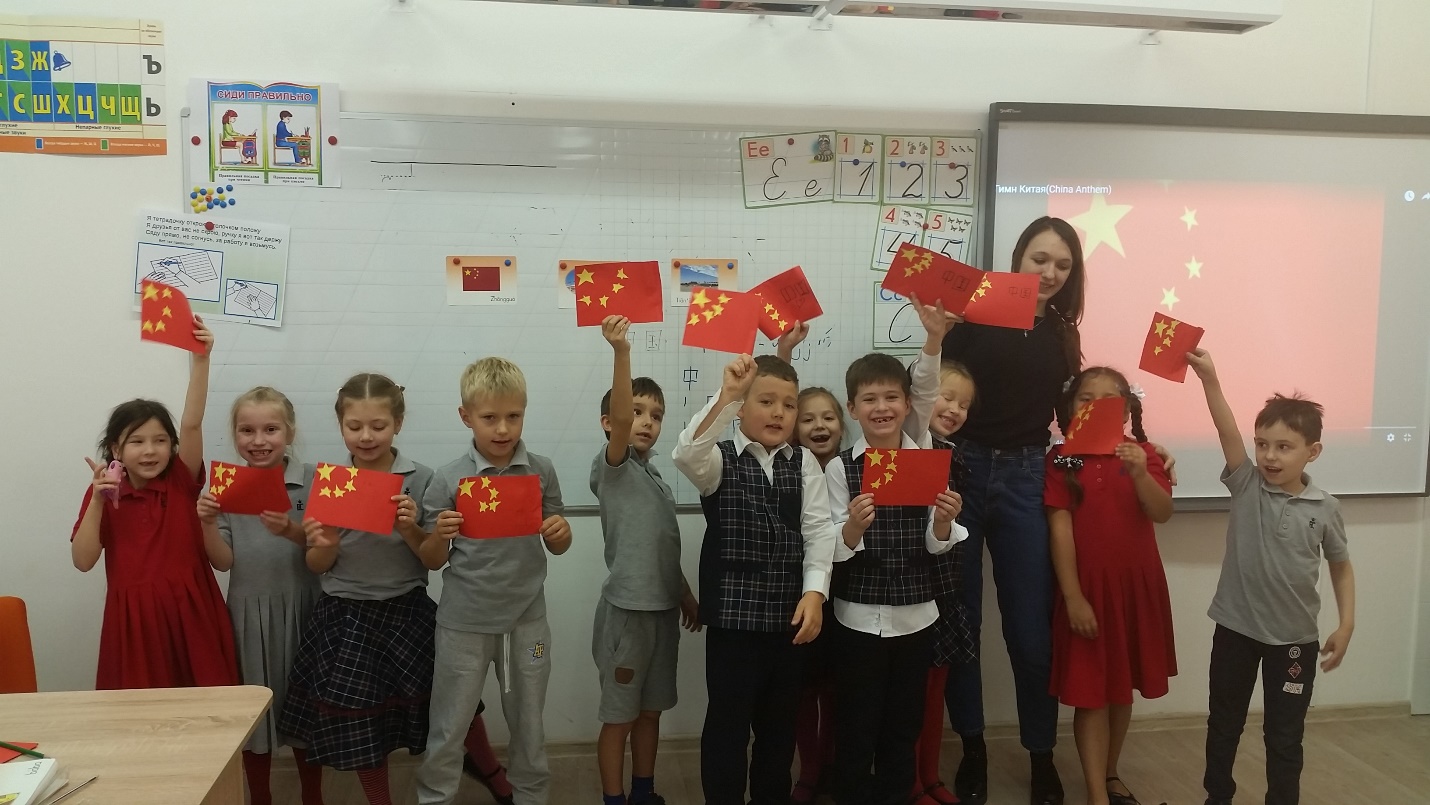 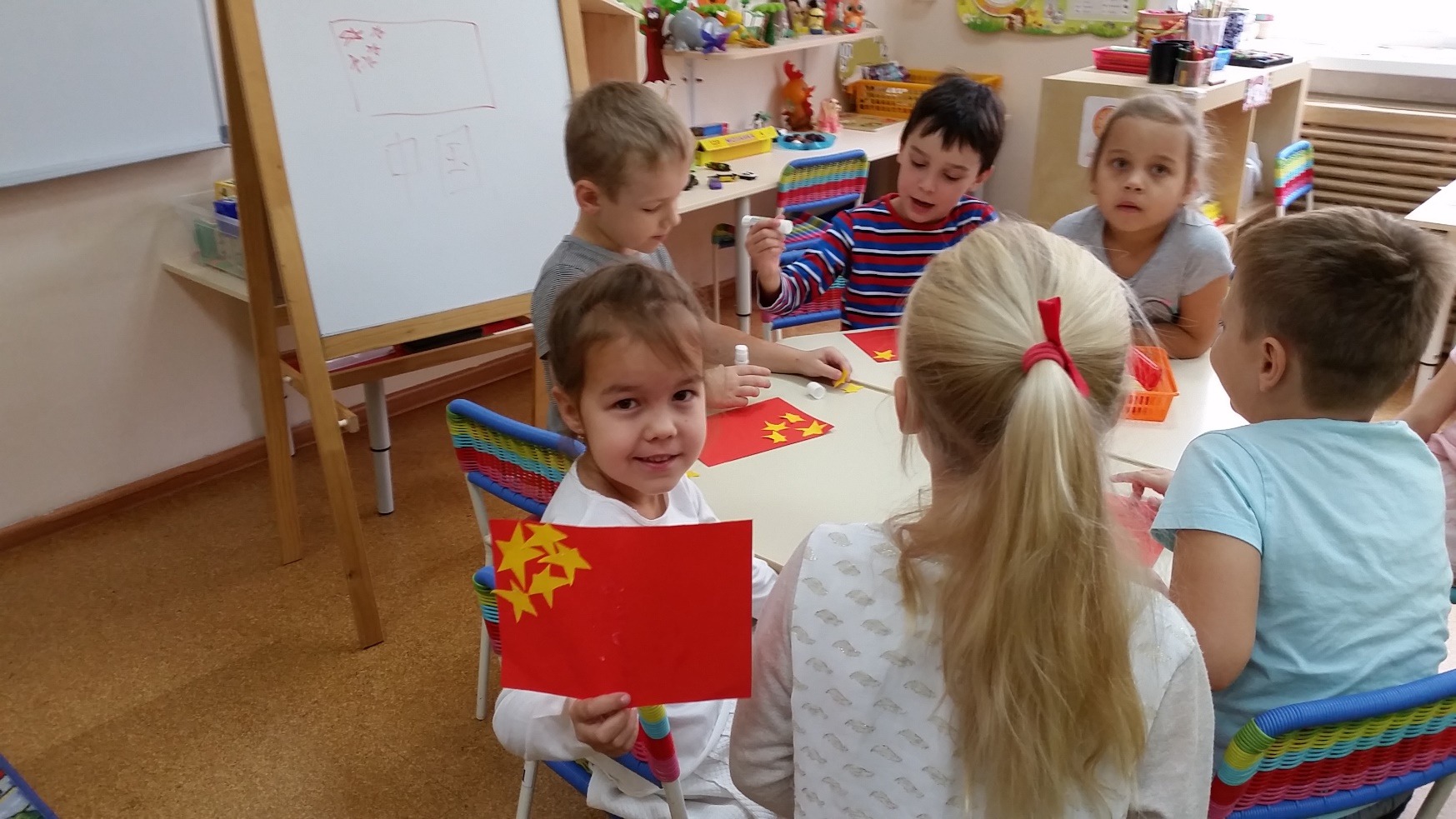 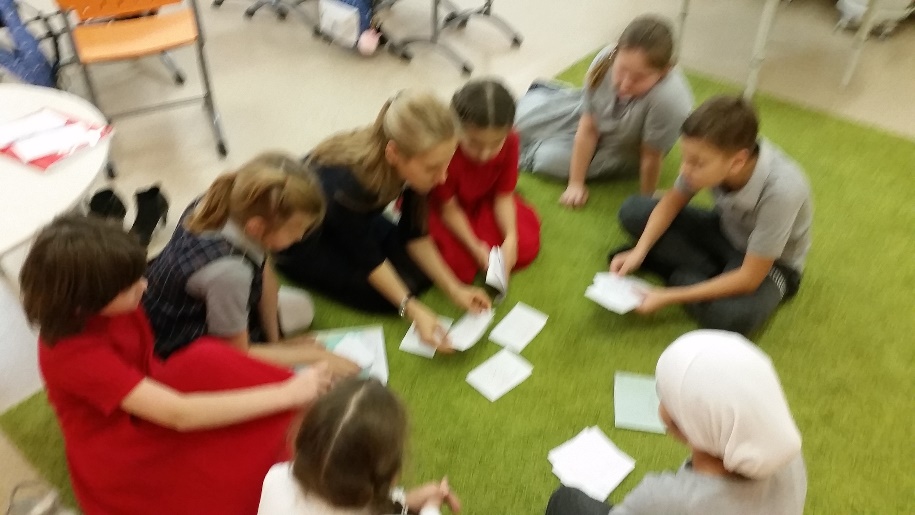